Seis años de rutas matemáticas por Valencia
Luis Puig
http://www.uv.es.puigl
Las matemáticas en la academia
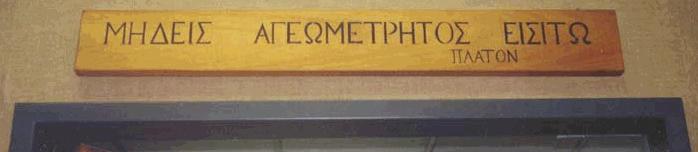 Las matemáticas en la escuela
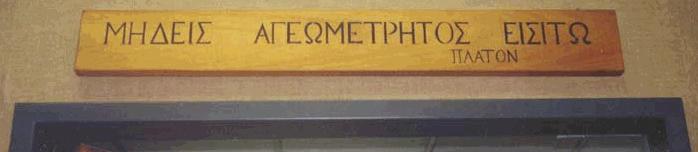 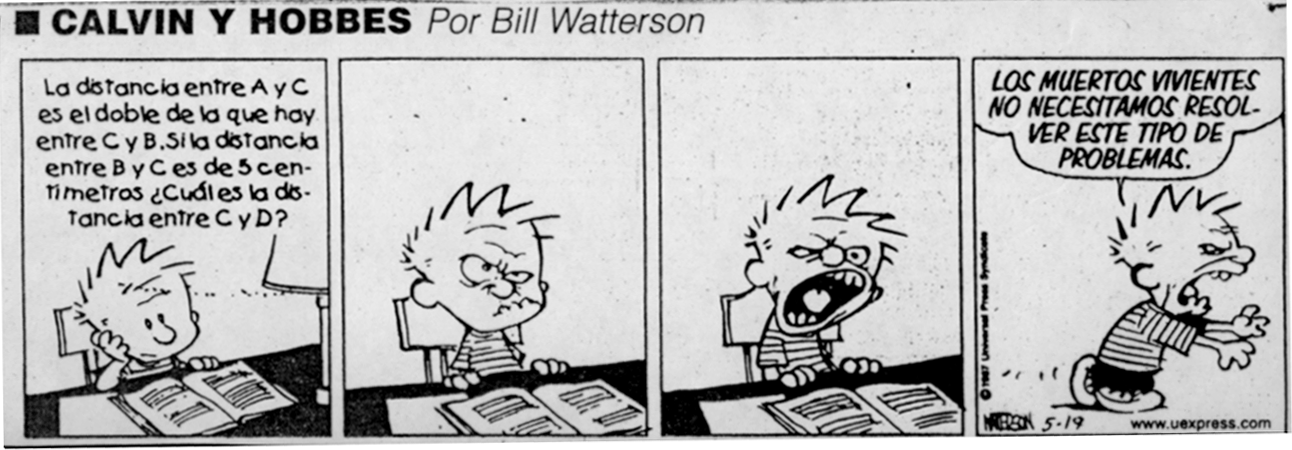 La imagen social de las matemáticas
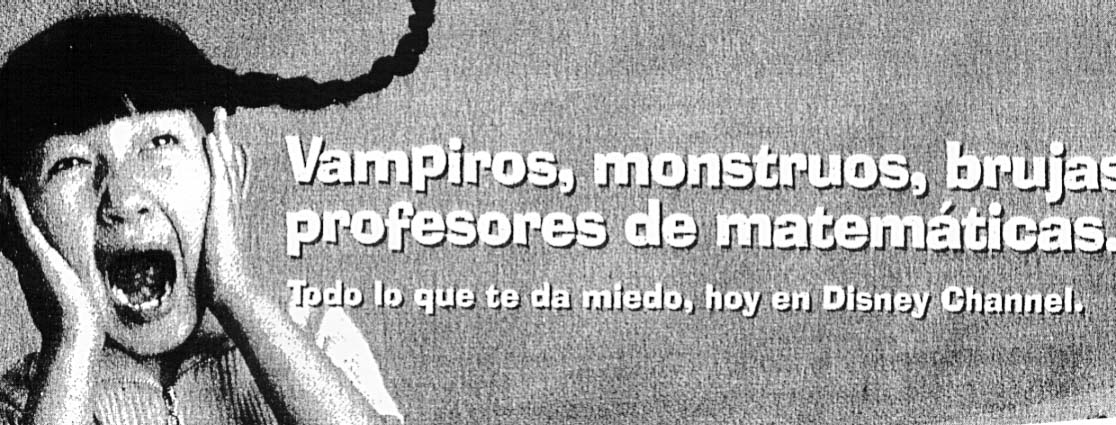 Cosas que las matemáticas permiten ver en el mundo
Los conceptos matemáticos se elaboran para organizar fenómenos de nuestra experiencia al contar, medir, describir, clasificar objetos del mundo;
y también para organizar fenómenos de nuestra experiencia al representar, calcular, definir, analizar, generalizar, abstraer los objetos matemáticos que organizan estos fenómenos.
Por ello, quien conoce conceptos matemáticos dispone de una herramienta poderosa para ver, analizar, describir, construir el mundo.
Rutas matemáticas: las matemáticas en la calle
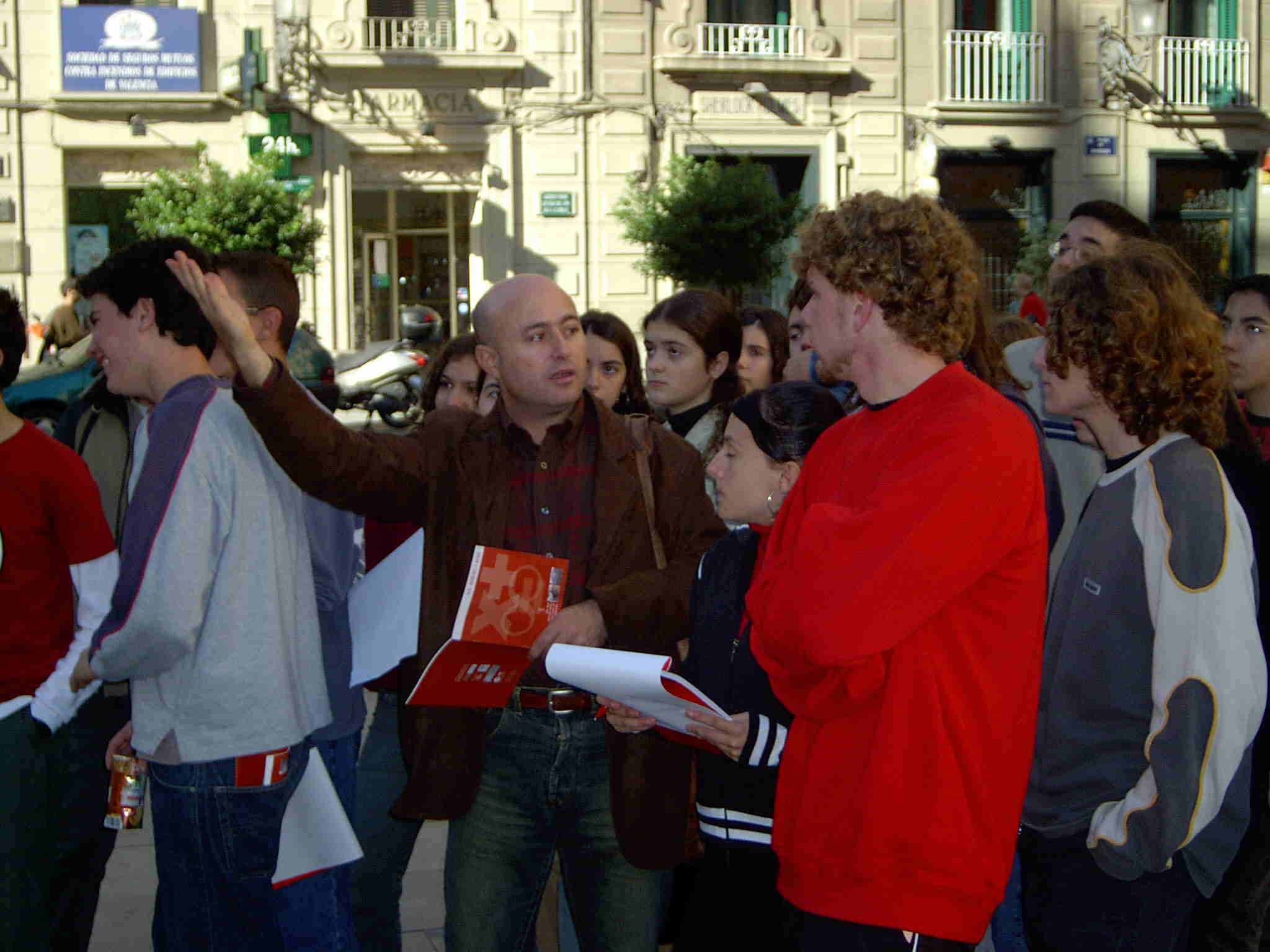 Rutas matemáticas: las matemáticas en la calle
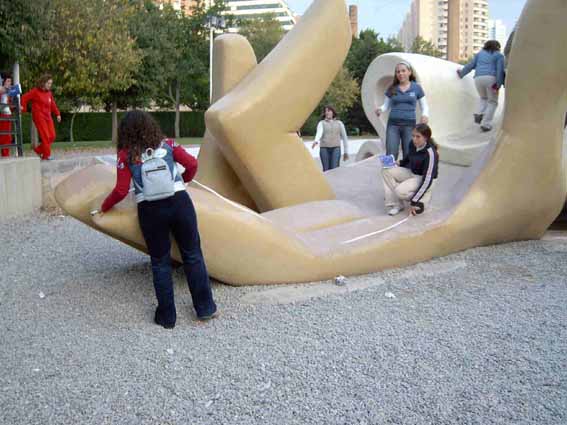 Rutas matemáticas: las matemáticas en la calle
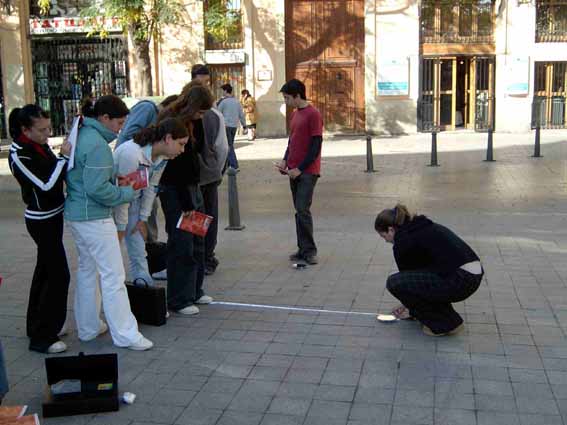 Las matemáticas para analizar el mundo
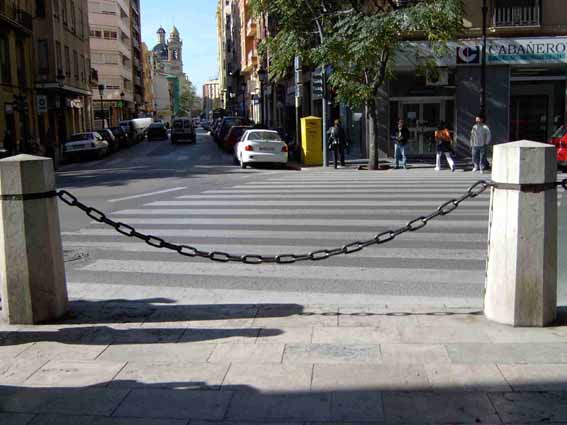 T
ψ
ws
T0
[Speaker Notes: La ecuación intrínseca es s = c ctg ψ, donde s es la longitud del arco, y c la tensión en el vértice dividida por el peso por unidad de longitud w y ψ el gradiente, y la ecuación cartesiana se puede obtener integrando la ecuación diferencial dx/dy = tg ψ.]
Las matemáticas para analizar el mundo
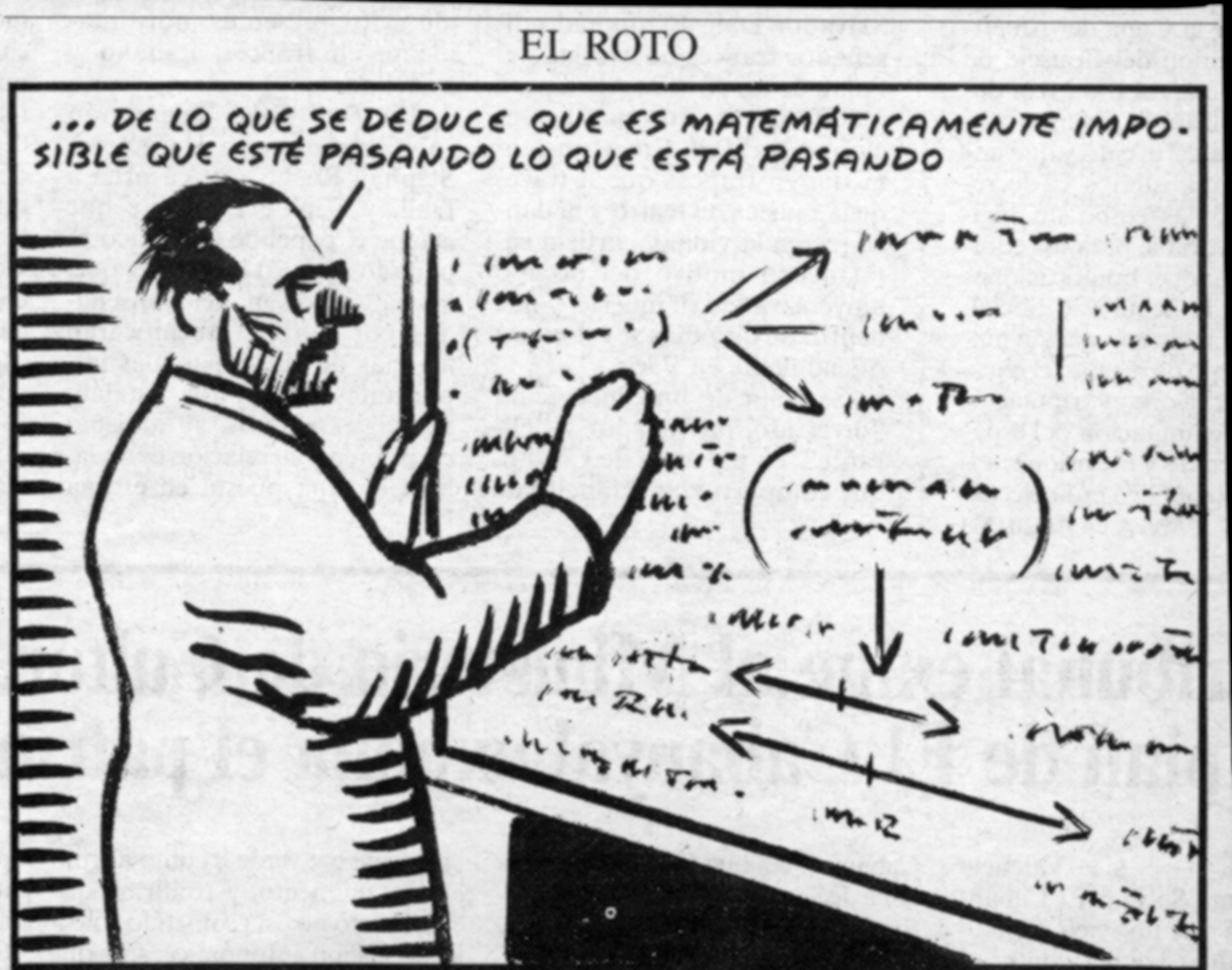 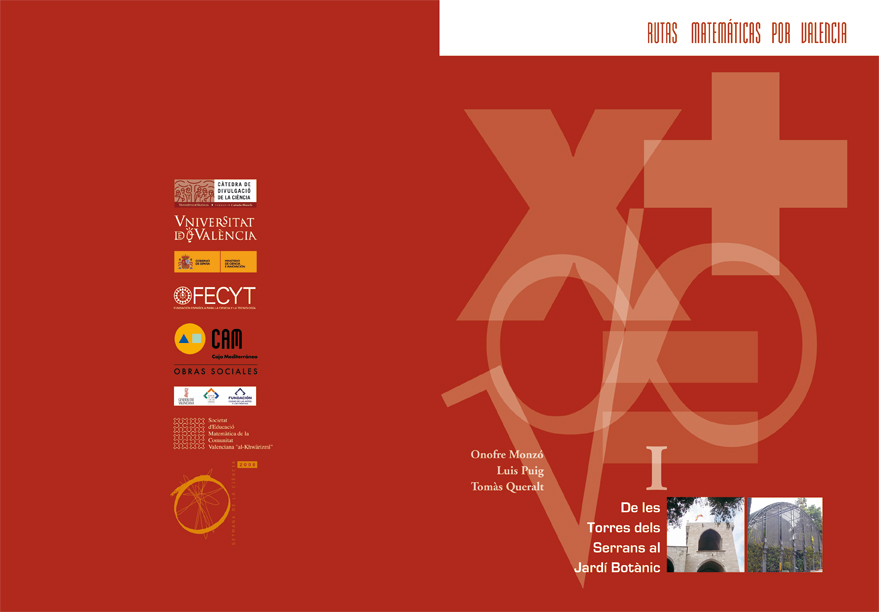 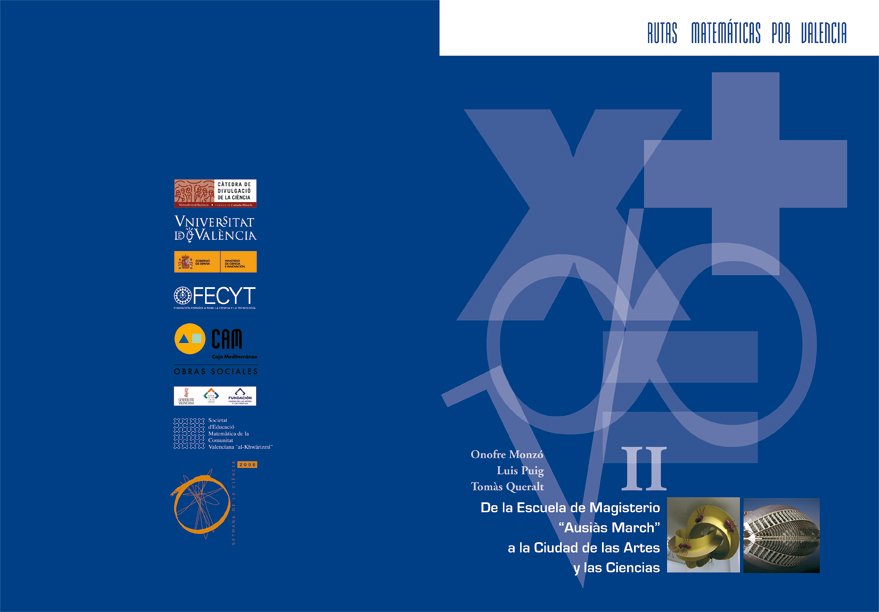 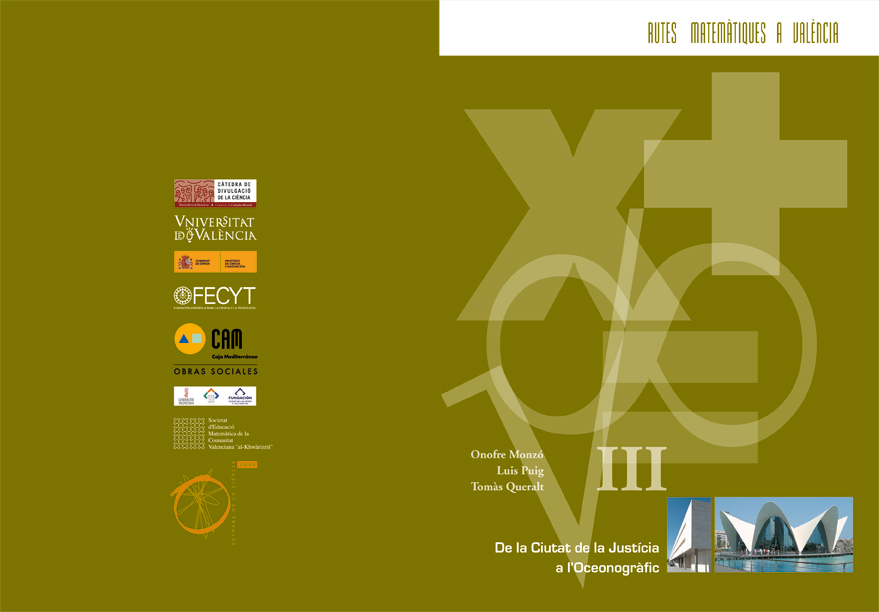 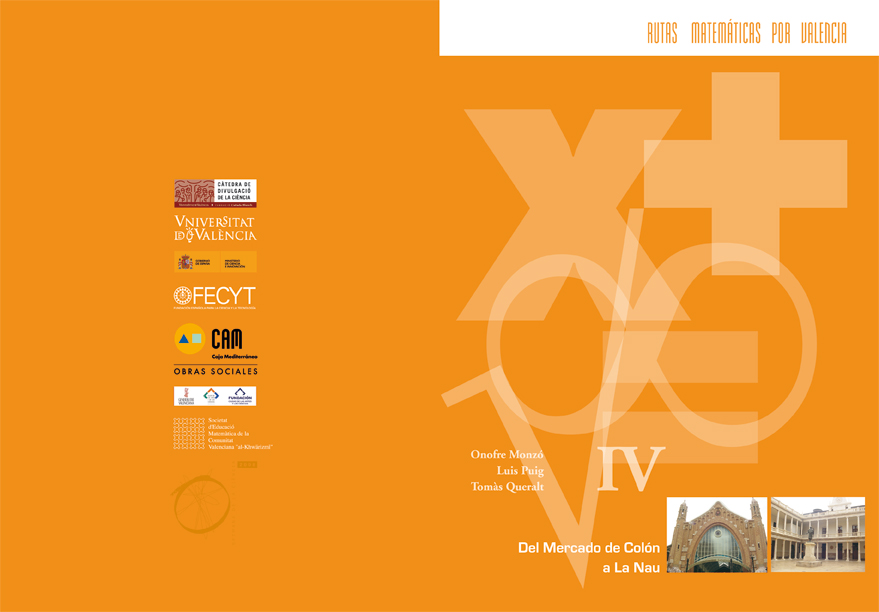 Otras rutas matemáticas
Societat d’Educació Matemàtica de la Comunitat Valenciana “al-Khwārizmī”
Rutas matemáticas por Zaragoza
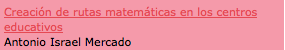 Rutas organizadas por la Càtedra de Divulgació de la Ciència de la Universitat de València
Desde 2003.
Rutas I y II en la 1ª edición
Rutas III y IV en la 2ª edición
En 2006, 4ª edición: 1000 asistentes, 28 sesiones
[Speaker Notes: Cursos de formación de monitores. Coordinador.
Convocatoria para los centros.
Transporte, folletos, cartera con material para realizar las actividades por cada cuatro asistentes.]
5ª edición: 6 de noviembre a 6 de diciembre de 2007
[Speaker Notes: Cursos de formación de monitores. Coordinador.
Convocatoria para los centros.
Transporte, folletos, cartera con material para realizar las actividades por cada cuatro asistentes.]
Rutas organizadas por la Càtedra de Divulgació de la Ciència de la Universitat de València
6ª edición: desde el 3 de noviembre al 11 de diciembre de 2008, 40 sesiones programadas
7ª edición y siguientes:
una nueva ruta por Valencia (el Cabañal)
rutas por otros lugares de la provincia de Valencia
¿Una ruta por la Antártida?
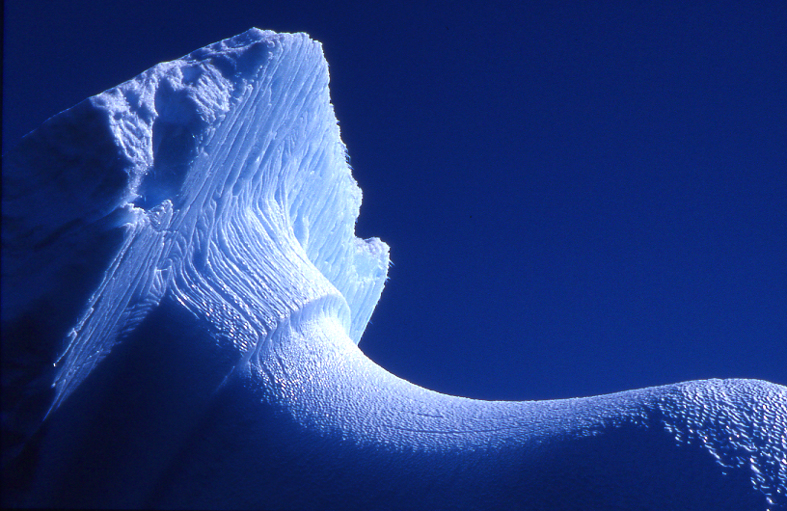 Fotos: Mayte Piera
[Speaker Notes: Rutas matemáticas por la Antártida]
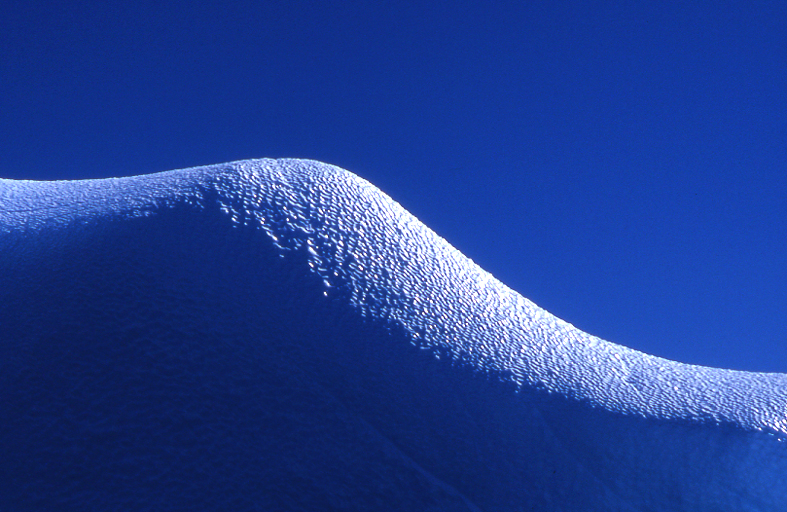 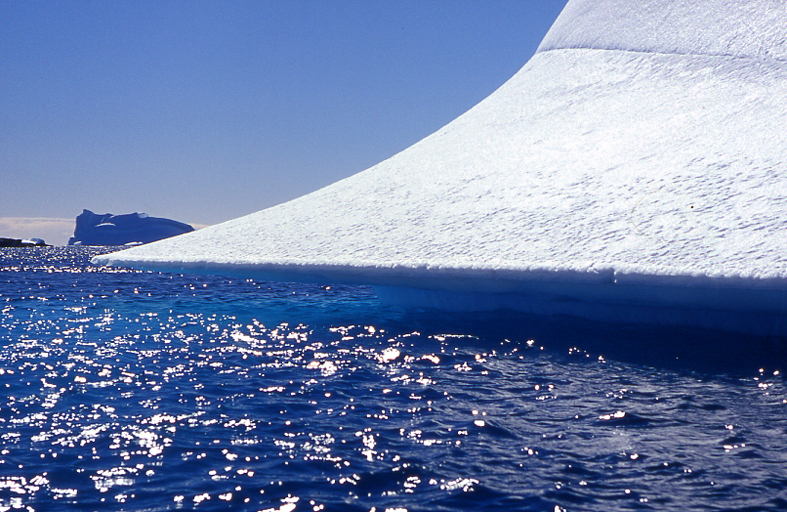 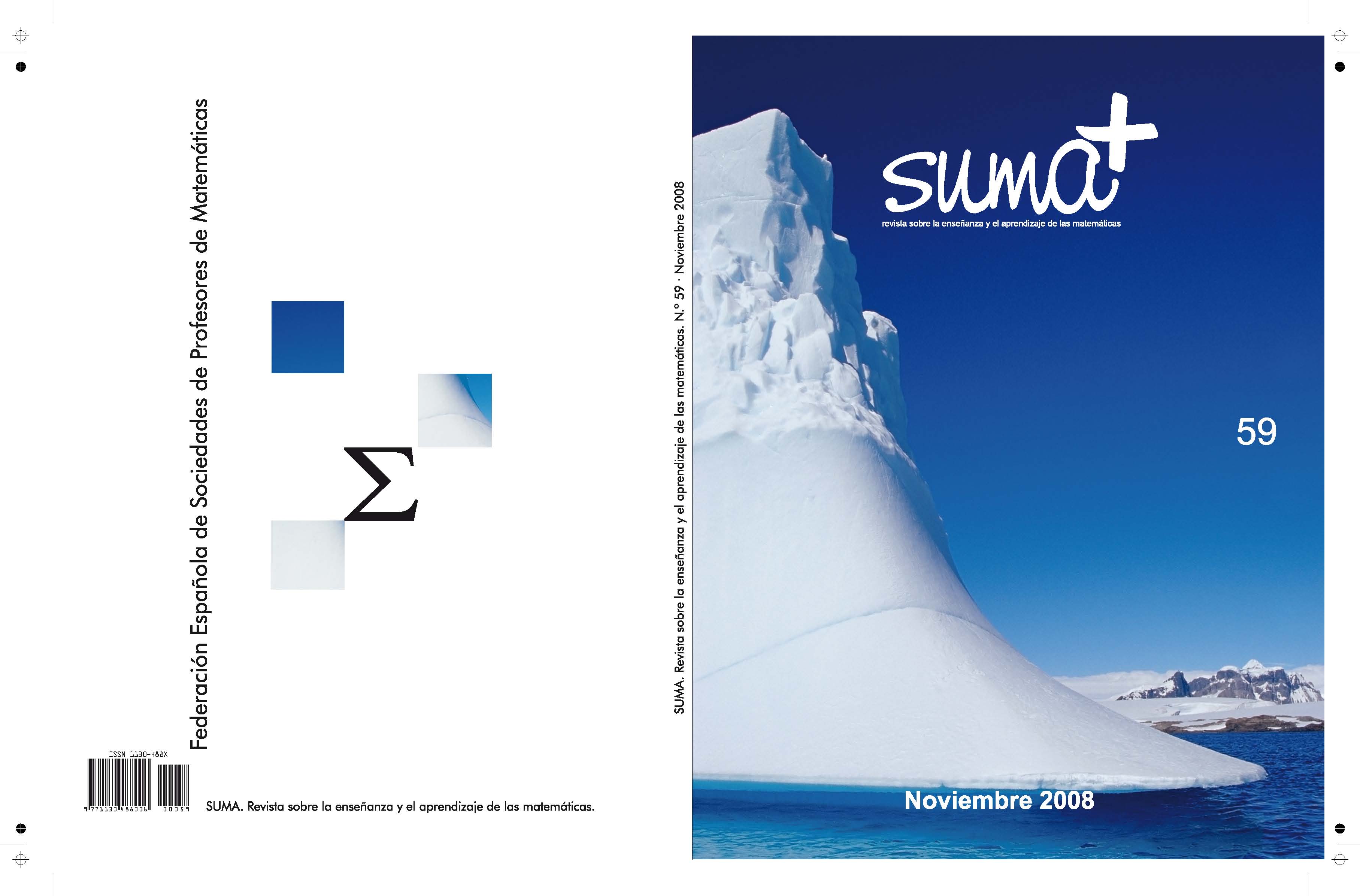